Division of Family MedicineBella Vista HospitalMayagüez, Puerto Rico
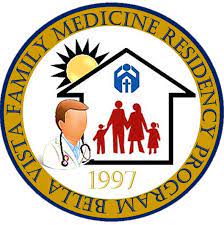 Kocuria infections: A case series






        Authors:
- Francisco Gutierrez M.D. (Family Medicine Specialist)
- Dilianys Jimenez M.D. (PGY-3 Resident Family Medicine)
- Semjon Tsyrlin M.D. (PGY-3 Resident Family Medicine)
- Jose Medrano M.D. (PGY-2 Resident Family Medicine)
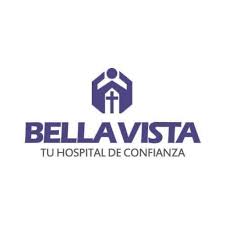 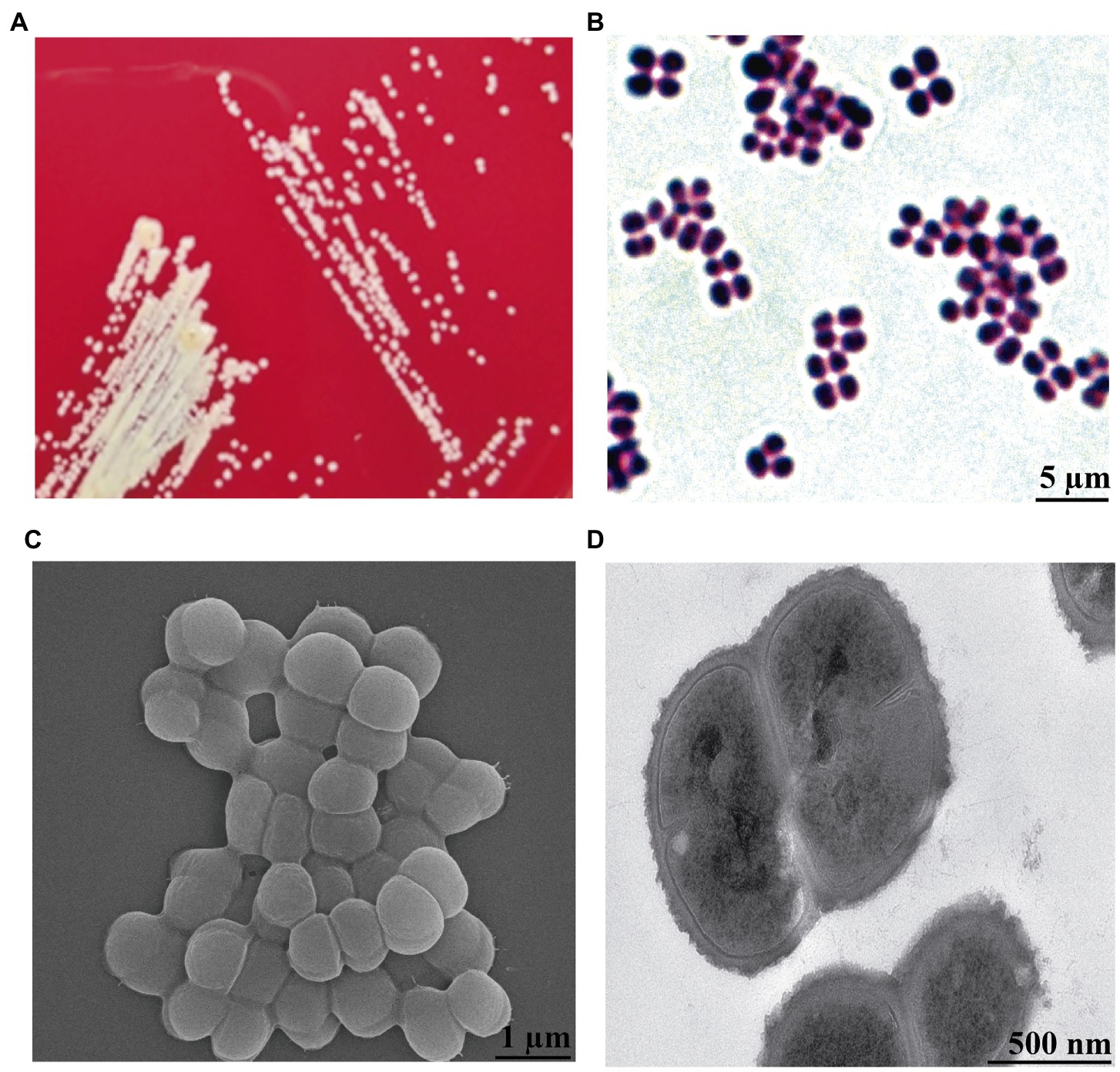 METHODS
While observing all HIPAA and institutional privacy protocols, in compliance with all rules and conditions set forth by the IRB, a record review was conducted of all patients admitted in Bella Vista Hospital (BVH) in Mayaguez, Puerto Rico between the dates of 4/1/21 until 6/1/22.  
All patients who were over 18 y/o and inpatient at BVH whose record demonstrated a culture study positive for KK were included in the analysis.  
The investigators manually reviewed the selected medical records. Variables extracted from the records included: demographics, acute and chronic illness diagnoses, relevant surgical history including placement of prosthetic devices, and antibiotic treatment offered during their admission.
The data were analyzed and tabulated using descriptive statistics to generate patterns of clinical interest that may inspire further inquiry.
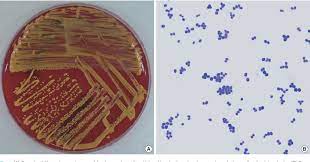 Distribution by sex (n=14)
In the stated EMR search period 14 patient records fit the inclusion criteria of having had a culture study positive for Kocuria Kristinae (KK), with 6 females and 8 males.
Distribution by age groups.
The mean age of the study group was 69.3 years (Median = 75.5; SD = 17.5; Range = 26, 90). The age distribution was negatively skewed due to the presence of a 26-year-old subject.
Distribution of patients by presumptive diagnosis on admission
All 14 subjects had different primary admission diagnoses, although if analyzed in a more generalized fashion, 64% of patients had definite infectious primary diagnoses (abscesses, infected ulcers, osteomyelitis, infected knee prosthesis, and sepsis), 14% had possible infectious primary diagnoses (abdominal pain, enteritis), and for 22% infection wasn’t the primary reason of admission (dehydration, bullous pemphigoid, food intolerance).
Prevalence of medical conditions.
It was noted that 57.1% of patients with KK positive cultures had diabetes, 50% had CKD with GFR <50, 21.4% were bedridden, 14.3% were active cancer patients (one with Hodgkin’s lymphoma, one with prostate CA), and 7.1% (1 patient) was currently receiving corticosteroid therapy. 
 These were not mutually exclusive, because some patients were in multiple co-morbidity categories. 
 22% of patients did not belong to any of the immunocompromising categories selected above.
Results of type of culture for Kocuria.
Patients on antibiotics when collecting cultures.
Prevalence of antibiotics used.
After evaluation of data noticed that most of the patients were already on antibiotics in the moment of culture samples collection which did not affect the detection of KK.
On notice almost half of the patients were on single or doble scheme of antibiotics, small number of the patients were on 3 o 4 combined antibiotics.
There were no lethal outcomes during the 14 admissions examined.
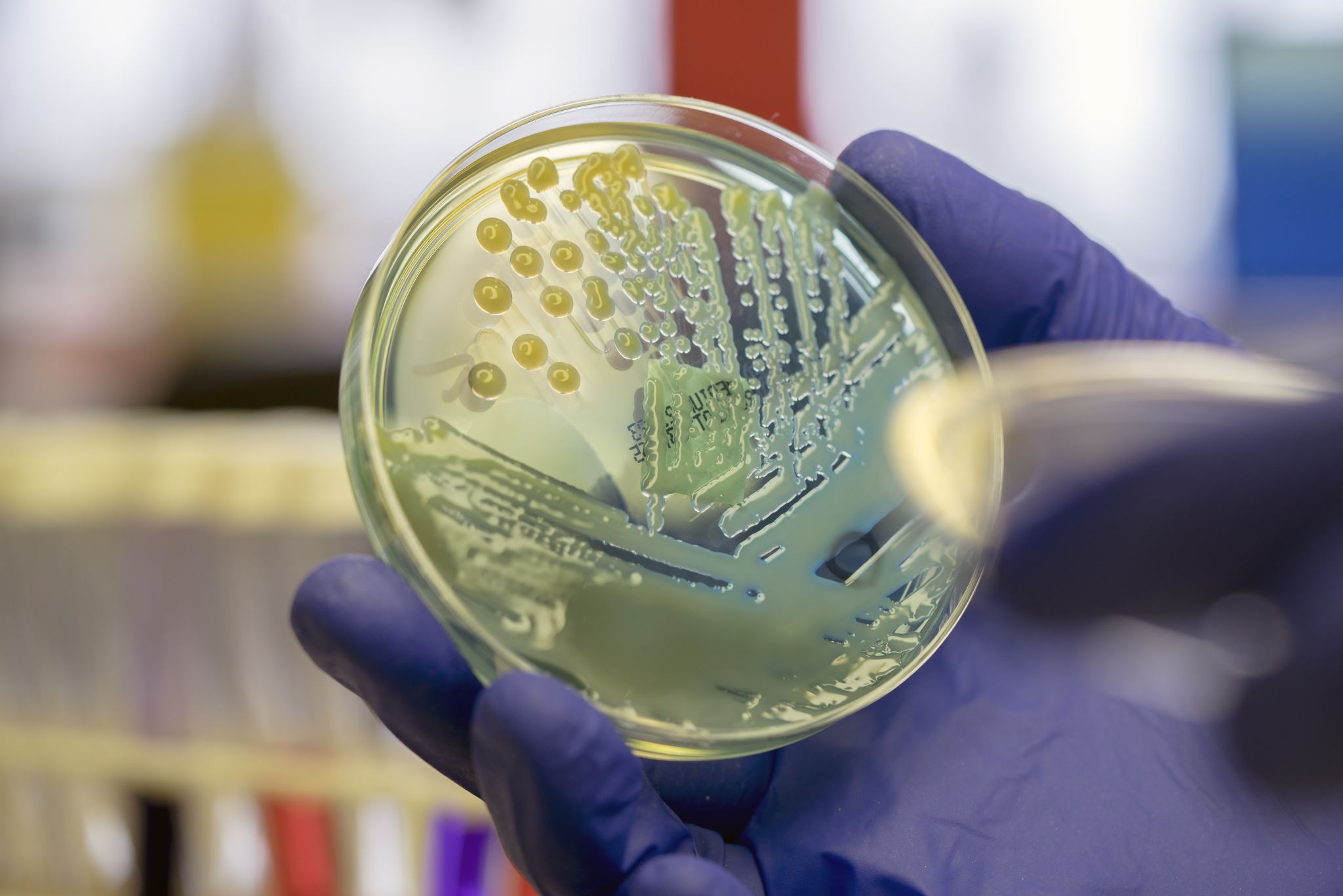 Conclusions
Patient in our cohort tended to be older and infection occurred in a wide variety of body sites, the body site included both natural and prosthetic. 

 Three individual with KK infection were immunocompetent, providing evidence that it would be virulent and not merely be ignored as opportunistic, or contaminant.
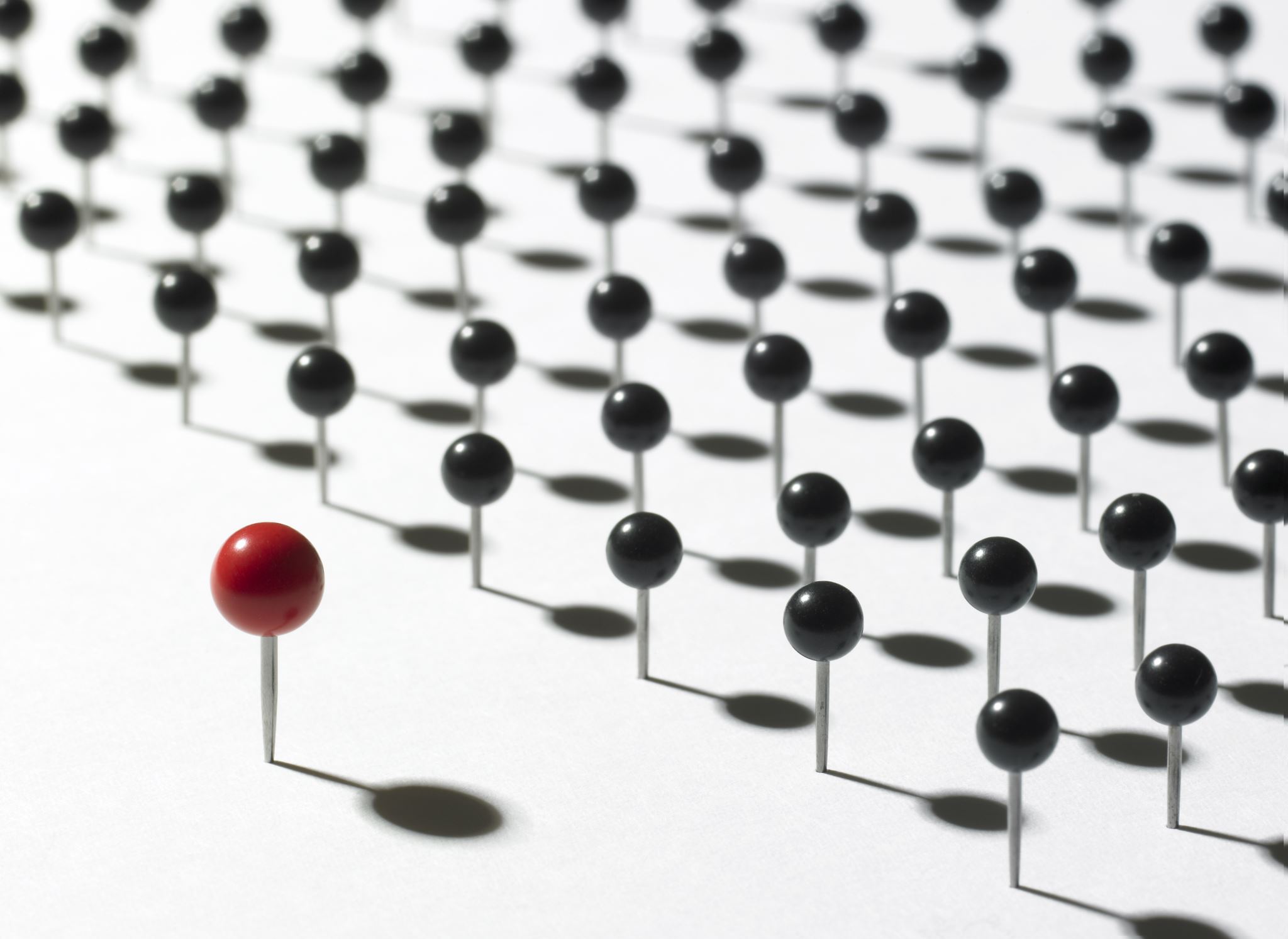 References
sensitivity and clinical impact of members of the genus Kocuria. J Med Microbiol. 2010 Dec;59(Pt 12):1395-1402.
Ahmed NH, Biswal I, Roy P, Grover RK. Kocuria kristinae, an unusual pathogen causing opportunistic infections in patients with malignancy. Indian J Med Microbiol. 2014 Oct-Dec;32(4):456-8. 
Kolikonda MK, Jayakumar P, Sriramula S, Lippmann S. Kocuria kristinae infection during adalimumab treatment. Postgrad Med. 2017 Mar;129(2):296-298.
Napolitani M, Troiano G, Bedogni C, Messina G, Nante N. Kocuria kristinae: an emerging pathogen in medical practice. J Med Microbiol. 2019 Nov;68(11):1596-1603
Chen HM, Chi H, Chiu NC, Huang FY. Kocuria kristinae: a true pathogen in pediatric patients. J Microbiol Immunol Infect. 2015 Feb;48(1):80-4.
Hassan, R., Bassiouny, D. and Matar, Y., 2016. Bacteremia Caused by Kocuria kristinae from Egypt: Are There More? A Case Report and Review of the Literature. Case Reports in Infectious Diseases, 2016, pp.1-4.
Tewari R, Dudeja M, Das AK, Nandy S. Kocuria kristinae in catheter associated urinary tract infection: a case report. J Clin Diagn Res. 2013 Aug;7(8):1692-3
Dunn R, Bares S, David MZ. Central venous catheter-related bacteremia caused by Kocuria kristinae: case report and review of the literature. Ann Clin Microbiol Antimicrob. 2011 Aug 24;10:31
Iyer PG, Ashkenazy N, Weiss SJ, Miller D, Flynn HW Jr. Endophthalmitis Caused by Kocuria Kristinae. Case Rep Ophthalmol. 2022 May 31;13(2):408-413.
Živković Zarić RS, Pejčić AV, Janković SM, Kostić MJ, Milosavljević MN, Milosavljević MJ, Opančina VD. Antimicrobial treatment of Kocuria kristinae invasive infections: Systematic review. J Chemother. 2019 May;31(3):109-119
Paharik AE, Horswill AR. The Staphylococcal Biofilm: Adhesins, Regulation, and Host Response. Microbiol Spectr. 2016
R. Ben-Ami, S. Navon-Venezia, D. Schwartz, Y. Schlezinger, Y. Mekuzas, and Y. Carmeli. Erroneous Reporting of Coagulase-Negative Staphylococci as Kocuria spp. by the Vitek 2 System. Journal of Clinical Microbiology, Mar. 2005, Vol 43, No. 3, p. 1448–1450
CDC Opportunistic Infections definition. Available at: https://www.cdc.gov/hiv/basics/livingwithhiv/opportunisticinfec-tions.html
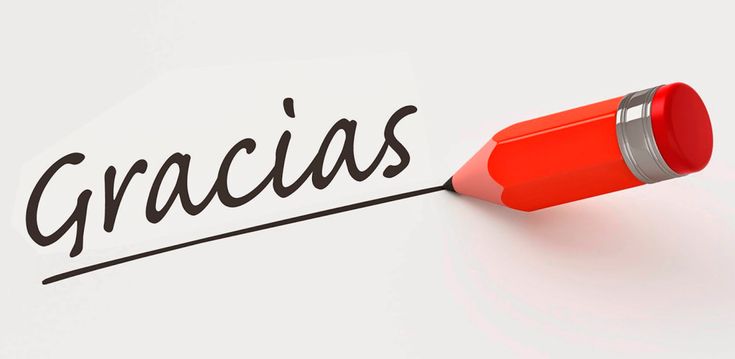